Boh
Aký vlastne je?
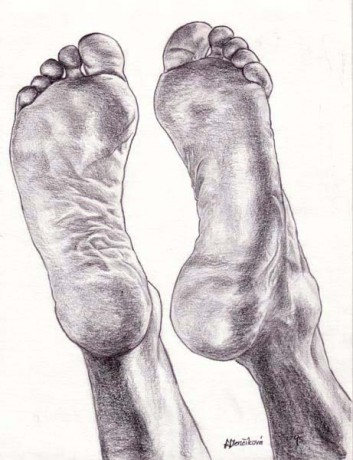 Boh
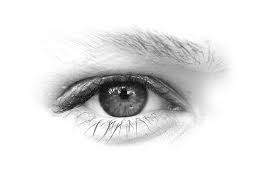 Boh nemá ruky, nohy, oči, nos, ústa,....
Je to čistý (bez hriechu) DUCH.
Preto ho nemôžeme vidieť.
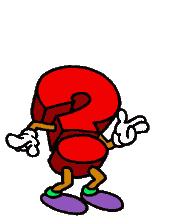 Aké má vlastnosti?
Všemohúci
Vševediaci
Večný
Všadeprítomný
Milosrdný
Svätý
Všemohúci
Všetko + mohúci = všetko môže urobiť
Zodvihnúť skalu
Odniesť Afriku
Zmeniť vodu na piesok
Utíšiť búrku
Uzdraviť chorých
Chodiť po vode
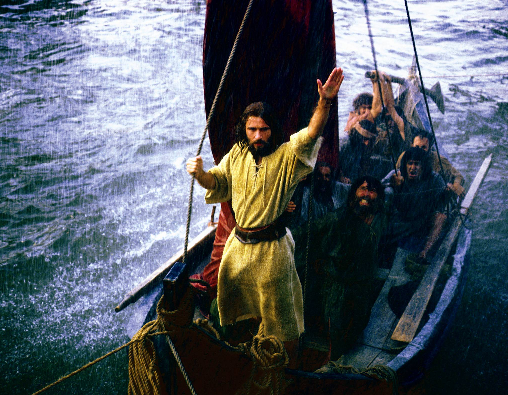 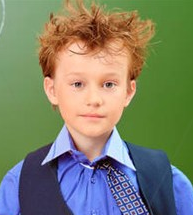 Vševediaci
Všetko + vediaci = všetko vie a pozná
Vie, čím budem o 10 rokov
Kedy bude tma
Koľko mám na hlave vlasov
Kedy budem vedieť lietať
Ako vyliečiť chorých
Ako potešiť zarmútených
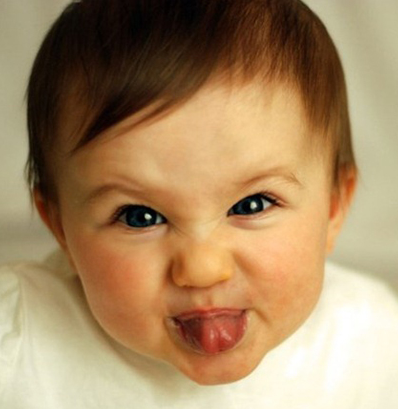 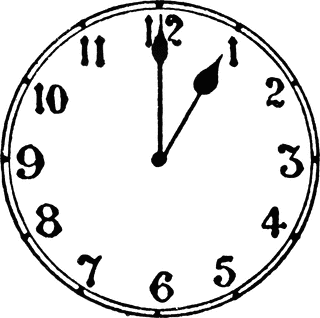 Večný
Vždy bol a vždy bude, nikdy nezačal a nikdy neskončí
Čas v nebi plynie inak
Rozhovor s Bohom:
Človek: Bože, koľko trvá v nebi sto rokov?
Boh: Asi ako sekunda u vás.
Človek: Bože, akú cenu má pre teba milión eur?
Boh: Asi ako pre teba jeden cent.
Človek: Bože, mohol by si mi dať jeden cent?
Boh: Vydrž sekundu.
Všadeprítomný
Všade + prítomný = môže sa nachádzať na viacerých miestach naraz
K Bohu sa denne modlí mnoho ľudí a On dokáže počúvať všetkých
Aj dnes sa vie postarať o 6 miliárd ľudí
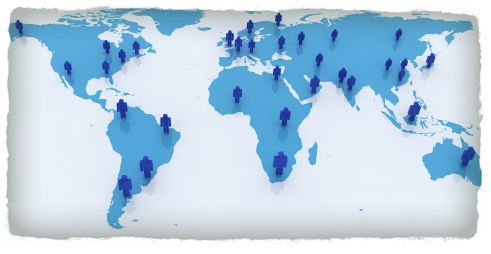 Milosrdný
Milé + srdce = jeho dobré srdce vie odpustiť každý hriech, ak o to človek stojí
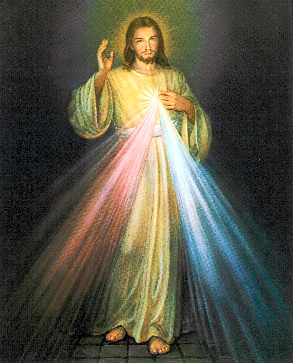 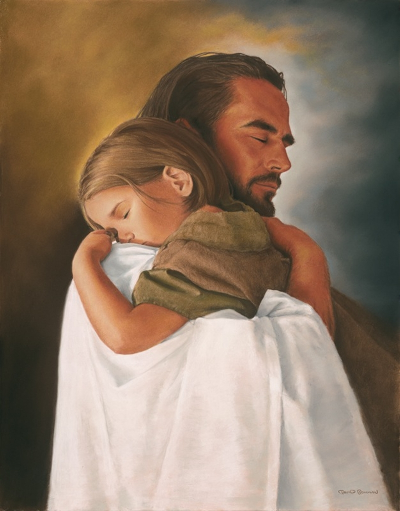 Svätý
Neurobil žiadny hriech